Program Optimization II
Achievable Performance so far
2 func. units for FP *
2 func. units for load
42X improvement over original, unoptimized code via unrolling and multiple accumulators
Limited only by throughput of functional units
Each FP multiply unit can issue 1 operation per cycle
2 FP multiplication units in Intel Core Haswell CPU (2013)
Modern video resolutions
8K resolution
7680x4320 at 60 frames per second
Operations on pixel data requires massive parallelism
Is our best achievable performance adequate?
Motivation for SIMD
Multimedia, graphics, scientific, and security applications
Require a single operation across large amounts of data (both integer and floating point)
Frame differencing for video encoding
Image Fade-in/Fade-out
Sprite overlay in game
Matrix computations
Encryption/decryption
Neural networks
Algorithm characteristics
Access data in a regular pattern
Operate on short data types (8-bit, 16-bit, 32-bit)
Have an operating paradigm that has data streaming  through fixed processing stages
Data-flow operation
Natural fit for SIMD instructions
Single Instruction, Multiple Data
Also known as vector instructions
Before SIMD
One instruction per data location
With SIMD
One instruction over multiple sequential data locations
Execution units and registers must support “wide” parallel execution
Examples in many processors
Intel x86
MMX, SSE, AVX
AMD
3DNow!
Example
for (i=0; i<64; i+=1)‏
   A[i+0] = A[i+0] + B[i+0]
for (i=0; i<64; i+=4)‏{
   A[i+0] = A[i+0] + B[i+0]
   A[i+1] = A[i+1] + B[i+1]
   A[i+2] = A[i+2] + B[i+2]
   A[i+3] = A[i+3] + B[i+3]
}
for (i=0; i<64; i+=4)‏
A[i:i+3] = A[i:i+3] + B[i:i+3]
General idea
SIMD (single-instruction, multiple data) vector instructions
Wide registers
Parallel operation on vectors of integers or floats
Example:
+
“4-way”
x
Intel Architectures and SIMD
Processors
Architectures
x86-16
8086
286
386
486
Pentium
Pentium MMX
Pentium III (1999)
Pentium 4 (2000)
Pentium 4E (2004)
x86-32
MMX

SSE

SSE2

SSE3
MultiMedia eXtensions
Streaming SIMD Extensions
Pentium 4F
Core 2 Duo (2007)
Sandy Bridge (2011)
Haswell (2013)
Knights Landing (2016)
x86-64 / em64t
SSE4
AVX
Advanced Vector eXtensions
AVX2
AVX-512
+
8 byte additions (PADDB)
4 short or word additions (PADDW)
2 int or dword additions (PADDD)
+
+
MMX (MultiMedia eXtensions)
Use FPU registers for SIMD execution of integer ops
64-bit registers
Alias FPU registers (st0-st7) as MM0-MM7
Did not use new registers to avoid adding CPU state (context switching)
Can’t use FPU and MMX at the same time
Introduction of "packed" register term
SSE (Streaming SIMD Extensions)
Larger, independent registers
128-bit data registers separate from FPU
8 new hardware registers (XMM0-XMM7)
Eventually, expanded to 16 registers (SSE3)
New status register for flags (MXCSR)
Vectored floating point operations
Streaming support (prefetching and cache control for data)
Permutation operations (shuffling, interleaving)
Horizontal operations (min, max)
Video encoding accelerators (sum of absolute differences)
Graphics building blocks (dot product)
All x86-64 CPUs support SSE
SSE3 register set
Parameter passing
All caller saved, start from first register
Floating point return value (%xmm0)
Used for vectored integer and floating point operations
128 bit
%xmm0
%xmm8
Argument #1
%xmm1
%xmm9
Argument #2
%xmm2
%xmm10
Argument #3
%xmm3
%xmm11
Argument #4
%xmm4
%xmm12
Argument #5
%xmm5
%xmm13
Argument #6
%xmm6
%xmm14
Argument #7
%xmm7
%xmm15
Argument #8
SIMD support
128 bit
LSB
Integer vectors:
16-way char
8-way short
4-way int

Floating point vectors:
4-way single (float)
2-way double

Floating point scalars:
float
double
SSE3 Scalar Instructions
Moves



Moves a scalar value to/from low part of register
Move a scalar, single-precision float
Move a scalar, double-precision float
SSE3 Basic Scalar Instructions
Arithmetic
addss = add, scalar, single-precision float
addsd = add, scalar, double-precision float
FP Code Example
float ipf (float x[], 
           float y[], 
           int n) {
 int i;
 float result = 0.0;
  
 for (i = 0; i < n; i++)
   result += x[i]*y[i];
 return result;
}
Compute inner product of two vectors
Single precision arithmetic
Uses SSE3 scalar instructions
0000000000000000 <ipf>:
   0:	test   %edx,%edx				; check n > 0
   2:	jle    24 <ipf+0x24>
   4:	mov    $0x0,%eax				; i = 0
   9:	xorps  %xmm0,%xmm0				; result = 0
   c:	movss  (%rdi,%rax,4),%xmm1		; get x[i]
  11:	mulss  (%rsi,%rax,4),%xmm1		; x[i]*y[i]
  16:	addss  %xmm1,%xmm0				; result += x[i]*y[i]
  1a:	add    $0x1,%rax				; i++
  1e:	cmp    %eax,%edx
  20:	jg     c <ipf+0xc>
  22:	repz retq 
  24:	xorps  %xmm0,%xmm0				; return 0 if n <= 0
  27:	retq
SSE3 Scalar Instructions revisited
Moves



Move a single value to/from low part of register
Move a single, single-precision float
Move a single, double-precision float
Packed versions to move a vector (128-bits) to/from register
				movaps	movapd
Move aligned vector of single-precision floats
Move aligned vector of double-precision floats
SSE3 Basic Instructions revisited
packed (vector)
single slot (scalar)
addps
addss
single precision
single precision
addpd
addsd
double precision
double precision
SSE3 Basic Instructions revisited
Single precision scalar add:  addss %xmm0 %xmm1
%xmm0
+
%xmm1
Single precision 4-way vector add:  addps %xmm0 %xmm1
%xmm0
+
%xmm1
SIMD in C via libraries and intrinsics
Call into libraries compiled with SSE support
Rely on compiler intrinsics
Macros embed in-line assembly into program
// Add two 128-bit vectors containing 4 float
// Microsoft-specific compiler intrinsic function
__m128 _mm_add_ps(__m128 a , __m128 b );
__m128 a, b, c;
// intrinsic function
c = __mm_add_ps(a, b);
1
2
3
4
b
2
4
6
8
a
+
+
+
+
3
6
9
12
SIMD in C via gcc
gcc beyond 4.1.1 supports auto-vectorization
Use –O3 or -ftree-vectorize
Issues
Memory aliasing
Compiler can’t auto-vectorize unless vectors are known not to overlap
Alignment (earlier implementations)
Vector loads and stores need data aligned on 16-byte boundaries before using instructions movaps , movapd
Scalar FP addition example
void add_scalar(double *a, double *b, double *c)
{
  c[0] = a[0] + b[0];
  c[1] = a[1] + b[1];
  c[2] = a[2] + b[2];
  c[3] = a[3] + b[3];
}
int main() {
  double f[4],g[4],h[4];
		…
  add_scalar(f,g,h);
}
add_scalar:
		movsd	(%rdi), %xmm0
		addsd	(%rsi), %xmm0
		movsd	%xmm0, (%rdx)
		movsd	8(%rdi), %xmm0
		addsd	8(%rsi), %xmm0
		movsd	%xmm0, 8(%rdx)
		movsd	16(%rdi), %xmm0
		addsd	16(%rsi), %xmm0
		movsd	%xmm0, 16(%rdx)
		movsd	24(%rdi), %xmm0
		addsd	24(%rsi), %xmm0
		movsd	%xmm0, 24(%rdx)
		ret
Vectorizing Scalar FP addition example
“restrict” keyword to denote non-overlapping addresses (Must use C99)
__builtin_assume_aligned to denote memory alignment on 16 byte boundaries
Compiled with:
		gcc -std=gnu99 -O3 -march=corei7
void add_vector(double * restrict a, double * restrict b, double * restrict c) {
	  __builtin_assume_aligned(a,16);
  __builtin_assume_aligned(b,16);
  __builtin_assume_aligned(c,16);
  c[0] = a[0] + b[0];
  c[1] = a[1] + b[1];
  c[2] = a[2] + b[2];
  c[3] = a[3] + b[3];
}
int main() {
  double f[4],g[4],h[4];
		…
  add_vector(f,g,h);
}
add_vector:
		movapd	16(%rdi), %xmm0		; a[2:3]
		movapd	(%rdi), %xmm1		; a[0:1]
		addpd	16(%rsi), %xmm0		; += b[2:3]
		addpd	(%rsi), %xmm1		; += b[0:1]
		movapd	%xmm0, 16(%rdx)		; store c[2:3]
		movapd	%xmm1, (%rdx)		; store c[0:1]
		ret
http://thefengs.com/wuchang/courses/cs201/class/13
AVX (Advanced Vector Extensions)
256-bit registers
16 registers (YMM0-YMM15)
8 32-bit integers or 8 32-bit single-precision floats


4 64-bit integers or 4 64-bit double-precision floats

“Gather support” to load data from unaligned memory
vmovupd, vmovups
3-operand FMA operations (fused multiply-add operations) at full precision (a+b*c)
Dot products, matrix multiply, Horner’s rule
AVX (Advanced Vector Extensions)
VEX (vector extensions) instruction coding scheme to accommodate new instructions using previous opcodes "v"
packed (128-bits)
packed (256-bits)
addss
addps
vaddps
single precision
addsd
addpd
vaddpd
double precision
SSE vs. AVX FP addition example
SSE: 4 doubles need 2 loadsAVX: 4 doubles load as single vector
void add_vector(double * restrict a, double * restrict b, double * restrict c) {
	  __builtin_assume_aligned(a,16);
  __builtin_assume_aligned(b,16);
  __builtin_assume_aligned(c,16);
  c[0] = a[0] + b[0];
  c[1] = a[1] + b[1];
  c[2] = a[2] + b[2];
  c[3] = a[3] + b[3];
}
add_vector:
		movapd	16(%rdi), %xmm0		; a[2:3]
		movapd	(%rdi), %xmm1		; a[0:1]
		addpd	16(%rsi), %xmm0		; += b[2:3]
		addpd	(%rsi), %xmm1		; += b[0:1]
		movapd	%xmm0, 16(%rdx)		; store c[2:3]
		movapd	%xmm1, (%rdx)		; store c[0:1]
		ret
Compiled with“-march=corei7”
add_vector:                                                                     
		vmovupd (%rdi), %ymm1   		; a[0:3]                                                
    vmovupd (%rsi), %ymm0			; b[0:3]
    vaddpd  %ymm0, %ymm1, %ymm0	; add
    vmovupd %ymm0, (%rdx)			; store c[0:3]
		ret
Compiled with“-march=core-avx2”
http://thefengs.com/wuchang/courses/cs201/class/13
[Speaker Notes: Load a[2:3] into xmm0, Load a[0:1] into xmm1Add b[2:3] into xmm0, Add b[0:1] into xmm1
Store c[2:3], Store c[0:1]

Load a[0:3] into ymm1
Load b[0:3] into ymm0
Add
Store c[0:3]]
Using Vector Instructions
With use of parallel operations on multiple data elements via AVX
AVX-512 (Knights Landing)
512-bit registers
16 registers (ZMM0-ZMM15)
Capacity for a vector of 8 doubles or 8 long
511
255
127
0
%zmm0
%ymm0
%xmm0
Detecting if it is supported
mov   eax, 1
cpuid    				; supported since Pentium
test  edx, 00800000h	; 00800000h (bit 23) MMX
         				; 02000000h (bit 25) SSE
         				; 04000000h (bit 26) SSE2
jnz   HasMMX
Detecting if it is supported
#include <stdio.h>
#include <string.h>
#define cpuid(func,ax,bx,cx,dx)\
        __asm__ __volatile__ ("cpuid":\
        "=a" (ax), "=b" (bx), "=c" (cx), "=d" (dx) : "a" (func));

int main(int argc, char* argv[]) {        int a, b, c, d, i;        char x[13];        int* q;        for (i=0; i < 13; i++)  x[i]=0;        q=(int ) x;		 /* 12 char string returned in 3 registers */        cpuid(0,a,q[0],q[2],q[1]);        printf("str: %s\n", x);        /* Bits returned in all 4 registers */        cpuid(1,a,b,c,d);        printf("a: %08x, b: %08x, c: %08x, d: %08x\n",a,b,c,d);        printf(" bh * 8 = cache line size\n");        printf(" bit 0 of c = SSE3 supported\n");        printf(" bit 25 of c = AES supported\n");        printf(" bit 0 of d = On-board FPU\n");        printf(" bit 4 of d = Time-stamp counter\n");        printf(" bit 26 of d = SSE2 supported\n");        printf(" bit 25 of d = SSE supported\n");        printf(" bit 23 of d = MMX supported\n");
}
http://thefengs.com/wuchang/courses/cs201/class/13/cpuid.c
Detecting if it is supported
mashimaro <~> 10:43AM % cat /proc/cpuinfo 
processor	: 7
vendor_id	: GenuineIntel
model name	: Intel(R) Core(TM) i7-4770 CPU @ 3.40GHz
microcode	: 0x17
cpu MHz		: 800.000
cache size	: 8192 KB
siblings	: 8
core id		: 3
cpu cores	: 4
cpuid level	: 13
flags		: fpu vme de pse tsc msr pae mce cx8 apic sep mtrr pge mca cmov pat pse36 clflush dts acpi mmx fxsr sse sse2 ss ht tm pbe syscall nx pdpe1gb rdtscp lm constant_tsc arch_perfmon pebs bts rep_good nopl xtopology nonstop_tsc aperfmperf eagerfpu pni pclmulqdq dtes64 monitor ds_cpl vmx smx est tm2 ssse3 fma cx16 xtpr pdcm pcid sse4_1 sse4_2 x2apic movbe popcnt tsc_deadline_timer aes xsave avx f16c rdrand lahf_lm abm ida arat epb xsaveopt pln pts dtherm tpr_shadow vnmi flexpriority ept vpid fsgsbase tsc_adjust bmi1 hle avx2 smep bmi2 erms invpcid rtm
bogomips	: 6784.28
clflush size	: 64
cache_alignment	: 64
address sizes	: 39 bits physical, 48 bits virtual
power management:
Homework
Vector version of a fused-multiply-add function
struct doubleVector {
  size_t length;
  double * data;
};
int scalar_fma(struct doubleVector * a,
			   const struct doubleVector * b,
                const struct doubleVector * c) {
	int length = a->length;
	if (b->length != length || c->length != length) return 0;
	scalar_fma_asm(a->data, b->data, c->data, length);
	return 1;
}
for (int i = 0; i < c->length; i++) {
  a[i] += b[i] * c[i]; 
}
Homework
Use embedded assembly to implement a vectorized version of a fused-multiply-add routine
for (int i = 0; i < c->length; i++) {
  a[i] += b[i] * c[i]; 
}
scalar_fma_asm(double a[], double b[], double c[], length);
scalar_fma_asm:
1: movsd (%rdi), %xmm0				; a[]
   movsd (%rsi), %xmm1				; b[]
   movsd (%rdx), %xmm2				; c[]
   vfmadd231sd %xmm1, %xmm2,  %xmm0	; a[] += b[]*c[]
   movsd %xmm0,  (%rdi)				; store a[]
   addq  $8, %rdi						; a++
   addq  $8, %rsi						; b++
   addq  $8, %rdx						; c++
   loop 1b							; loop (%ecx=length)
Homework
Implement the equivalent function using AVX2 (Haswell)


Implement in submission.c
Run on linuxlab machines
Can mix embedded assembly with C code
AVX-2 FMA instructions vfmadd231sd
Fused multiply add, operand order 2-3-1, scalar, double
  vfmadd231pd
Fused multiply add, operand order 2-3-1, vector, double
bool vector_fma(struct doubleVector * a,
  const struct doubleVector * b,
  const struct doubleVector * c);
https://software.intel.com/sites/default/files/4f/5b/36945
Homework
Loading data into registers
    movsd
Move scalar double 
    vmovupd
Move packed double vector
Still not enough parallelism?
GP-GPU
Use graphics card computational engines for general purpose computing tasks
Basis for deep learning, self-driving cars, VR applications
GTC 2016 keynote https://www.youtube.com/watch?v=TQ_hJ63YCTw
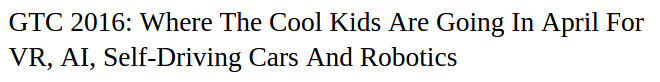 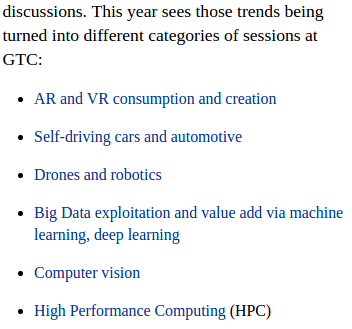 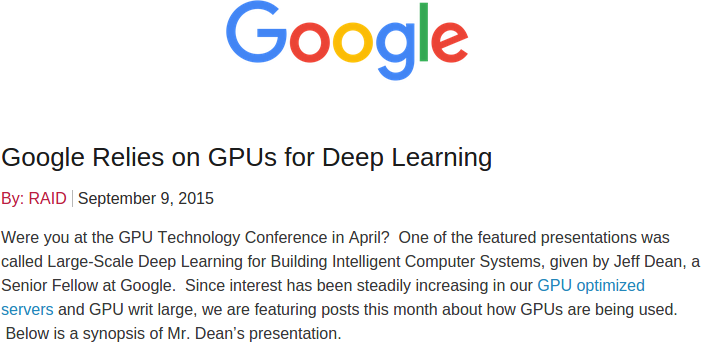 AES
AES-NI announced 2008
Added to Intel Westmere processors and beyond (2010)
Separate from MMX/SSE/AVX
AESENC/AESDEC performs one round of an AES encryption/decryption flow
One single byte substitution step, one row-wise permutation step, one column-wise mixing step, addition of the round key (order depends on whether one is encrypting or decrypting)
Speed up from 28 cycles per byte to 3.5 cycles per byte
10 rounds per block for 128-bit keys, 12 rounds per block for 192-bit keys, 14 rounds per block for 256-bit keys
Software support from security vendors widespread
http://software.intel.com/file/24917
Code profiling
Profiling code
Measuring performance
Time code execution
Most modern machines have built in cycle counters 
rdtsc from prior lecture
Using them to get reliable measurements is tricky
Profile procedure calling frequencies
Unix tool gprof
Profiling Code Example
Task
Count word frequencies in text document
Produce sorted list of words from most frequent to least
Steps
Convert strings to lowercase
Apply hash function
Read words and insert into hash table
Mostly list operations
Maintain counter for each unique word
Sort results
Data Set
Collected works of Shakespeare
946,596 total words, 26,596 unique
Initial implementation: 9.2 seconds
Shakespeare’s most frequent words
gprof
Augments program with timing functions
Computes approximate time spent in each function
Method
Periodically (~ every 10ms) interrupt program
Determine what function is currently executing
Keeps counter per function tracking number of times called
gcc –O2 –pg prog.c –o prog
./prog
Executes in normal fashion, but also generates file gmon.out
gprof prog
Generates profile information based on gmon.out
Profiling Results
%   cumulative   self              self     total           
 time   seconds   seconds    calls  ms/call  ms/call  name    
 86.60      8.21     8.21        1  8210.00  8210.00  sort_words
  5.80      8.76     0.55   946596     0.00     0.00  lower1
  4.75      9.21     0.45   946596     0.00     0.00  find_ele_rec
  1.27      9.33     0.12   946596     0.00     0.00  h_add
Call Statistics
Number of calls and cumulative time for each function
Performance Limiter
Using inefficient sorting algorithm
Single call uses 87% of CPU time
http://thefengs.com/wuchang/courses/cs201/class/13
make run | less
Extra slides
Exam practice
Chapter 5 Problems
5.1 	Memory aliasing
5.2 	Performance ranges
5.4 	Memory access and accumulators
5.7	 Loop unrolling
5.8 	Reassociation
5.9	Conditional move
5.10	Data dependencies
5.11 	Reducing memory access
5.12 	Reducing memory access
5.14 	Unrolling
5.15 	Unrolling with parallel accumulation
5.16 	Unrolling with reassociation
Floating Point history
Floating Point Unit (X87 FPU)
Hardware to add, multiply, and divide IEEE floating point numbers
8 80-bit registers organized as a stack (st0-st7)
Operands pushed onto stack and operators can pop results off into memory
History
8086: first computer to implement IEEE FP
separate 8087 FPU (floating point unit)
drove the design of floating point instructions
486: merged FPU and Integer Unit onto one chip
Instruction
decoder and
sequencer
Integer
Unit
FPU
Memory
0
79
78
64
63
s
exp
frac
%st(3)
%st(2)
%st(1)
“Top”
%st(0)
FPU Data Register Stack
FPU register format (extended precision)

FPU registers
8 registers
Logically forms shallow stack
Top called %st(0)
When push too many, bottom values disappear
Stack operation similar to Reverse Polish Notation
a b + = push a, push b, add (pop a & b, add, push result)
stack grows down
Example calculation
x = (a-b)/(-b+c)
load c
load b
neg
addp
load b
load a
subp
divp
storep x
AVX FMA example
void fma_vector(double * restrict a, double * restrict b, double * restrict c) {                                                                               
  int i;                                                                        
  __builtin_assume_aligned(a,16);                                   
  __builtin_assume_aligned(b,16);                                   
  __builtin_assume_aligned(c,16);                                   
                                                                                
  c[0] = c[0] + a[0] * b[0];                                                          
  c[1] = c[1] + a[1] * b[1];                                                          
  c[2] = c[2] + a[2] * b[2];                                                          
  c[3] = c[3] + a[3] * b[3];                                                          
}
Compiled with “-march=corei7”
Compiled with “-march=core-avx2”
fma_vector:                                                                     
		movapd  16(%rdi), %xmm0                                                 
		movapd  (%rdi), %xmm1                                                   
mulpd   16(%rsi), %xmm0                                                 
		mulpd   (%rsi), %xmm1                                                   
		addpd   16(%rdx), %xmm0                                                 
		addpd   (%rdx), %xmm1                                                   
		movapd  %xmm0, 16(%rdx)                                                 
		movapd  %xmm1, (%rdx)                                                   
		ret
fma_vector:                                                                     
		vmovupd (%rdx), %ymm1                                                   
		vmovupd (%rdi), %ymm0                                                   
		vmovupd (%rsi), %ymm2                                                   
		vfmadd132pd     %ymm2, %ymm1, %ymm0                                     
		vmovupd %ymm0, (%rdx)                                                   
		ret
http://thefengs.com/wuchang/courses/cs201/class/13